Εισαγωγή στον Αντικειμενοστραφή Προγραμματισμό
Εισαγωγή στα αντικείμενα
Διαδικαστικός και αντικειμενοστραφής προγραμματισμός
Τα πέντε στάδια σχεδιασμού αντικειμένων
Οδηγίες για την ανάπτυξη αντικειμένων
Εισαγωγή στις κλάσεις
Περιεχόμενα κλάσεων
Αντικείμενα (objects)
ΔΠΘ-ΤΜΗΜΑ ΜΠΔ: ΑΝΤΙΚΕΙΜΕΝΟΣΤΡΑΦΗΣ ΠΡΟΓΡΑΜΜΑΤΙΣΜΟΣ/ 03
1
1. Εισαγωγή στα αντικείμενα (objects)
Όλες οι γλώσσες προγραμματισμού ενσωματώνουν την έννοια της αφαιρετικότητας για την περιγραφή των λειτουργιών που επιτελούν.
Η πολυπλοκότητα των προβλημάτων που μπορούν να επιλυθούν σχετίζεται άμεσα με το είδος και την ποιότητα της αφαιρετικότητας.
Οι αρχικές γλώσσες προγραμματισμού χρησιμοποιούσαν μικρή αφαιρετικότητα, κυρίως για να προσεγγίσουν τη μηχανή (Η/Υ) που θα έλυνε το πρόβλημα (assembly, FORTRAN, BASIC, C).
ΔΠΘ-ΤΜΗΜΑ ΜΠΔ: ΑΝΤΙΚΕΙΜΕΝΟΣΤΡΑΦΗΣ ΠΡΟΓΡΑΜΜΑΤΙΣΜΟΣ/ 03
2
Η επόμενη προσπάθεια αφορούσε την προσέγγιση του προβλήματος που έπρεπε να λυθεί (LISP, APL, PROLOG). Οι γλώσσες αυτές έδιναν καλές λύσεις σε ορισμένες κατηγορίες προβλημάτων, σε άλλες όμως όχι.
Η αντικειμενοστραφής προσέγγιση (object-oriented) παρέχει στον προγραμματιστή εργαλεία για την αναπαράσταση στοιχείων του χώρου που αποτελεί το πρόβλημα. Η αναπαράσταση αυτή είναι αρκετά γενική ώστε ο προγραμματιστής να μην περιορίζεται από κάποιο ειδικό τύπο του προβλήματος. 
Τα στοιχεία του χώρου του προβλήματος και η αναπαράστασή τους στο χώρο λύσης του προβλήματος είναι τα αντικείμενα (objects).
ΔΠΘ-ΤΜΗΜΑ ΜΠΔ: ΑΝΤΙΚΕΙΜΕΝΟΣΤΡΑΦΗΣ ΠΡΟΓΡΑΜΜΑΤΙΣΜΟΣ/ 03
3
Ο Αντικειμενοστραφής Προγραμματισμός επιτρέπει την περιγραφή του προβλήματος με όρους του προβλήματος και όχι με όρους του υπολογιστή που θα επιλύσει το πρόβλημα.
Τα παρακάτω χαρακτηριστικά αντιπροσωπεύουν μια καθαρή προσέγγιση στον Αντικειμενοστραφή Προγραμματισμό (προτάθηκαν από τον Alan Kay):
ΔΠΘ-ΤΜΗΜΑ ΜΠΔ: ΑΝΤΙΚΕΙΜΕΝΟΣΤΡΑΦΗΣ ΠΡΟΓΡΑΜΜΑΤΙΣΜΟΣ/ 03
4
Κάθε τι είναι ένα αντικείμενο
Ένα πρόγραμμα είναι μια ομάδα αντικειμένων που επικοινωνούν μεταξύ τους μέσω μηνυμάτων. Κάθε αντικείμενο υλοποιεί τις λειτουργίες με τις οποίες είναι εφοδιασμένο. 
Κάθε αντικείμενο έχει τη δική του μνήμη που είναι πιθανό να συντίθεται από άλλα αντικείμενα
Κάθε αντικείμενο έχει ένα τύπο
Όλα τα αντικείμενα του ίδιου τύπου μπορούν να λαμβάνουν τα ίδια μηνύματα
ΔΠΘ-ΤΜΗΜΑ ΜΠΔ: ΑΝΤΙΚΕΙΜΕΝΟΣΤΡΑΦΗΣ ΠΡΟΓΡΑΜΜΑΤΙΣΜΟΣ/ 03
5
Κάθε αντικείμενο έχει μια διεπαφή
Ιστορική αναδρομή
Αριστοτέλης : κλάση ψαριών και πουλιών
Simula-67 : 
εισαγωγή στα προγράμματα ενός νέου τύπου, της κλάσης
Δημιουργήθηκε για την ανάπτυξη προσομοιώσεων.
Το πρόβλημα του ταμία σε τράπεζα : υπάρχει μια δέσμη από πελάτες, ταμίες, λογαριασμούς, κινήσεις και μονάδες χρήματος δηλ. ένα πλήθος αντικειμένων.
Smalltalk-80:  Xerox PARC:  Η πρώτη object oriented γλώσσα (Alan Kay)
ΔΠΘ-ΤΜΗΜΑ ΜΠΔ: ΑΝΤΙΚΕΙΜΕΝΟΣΤΡΑΦΗΣ ΠΡΟΓΡΑΜΜΑΤΙΣΜΟΣ/ 03
6
C++ :  Η πρώτη ευρέως αποδεκτή object-oriented γλώσσα
C++, Ada95, Modula-3, CLOS : πρόσθεσαν  objects σε υπάρχουσες γλώσσες
Java :  μια απλοποιημένη και βελτιωμένη αντικειμενοστραφής γλώσσα, απόγονος της  C++.
ΔΠΘ-ΤΜΗΜΑ ΜΠΔ: ΑΝΤΙΚΕΙΜΕΝΟΣΤΡΑΦΗΣ ΠΡΟΓΡΑΜΜΑΤΙΣΜΟΣ/ 03
7
2. Διαδικαστικός και αντικειμενοστραφής προγραμματισμός
Ο αντικειμενοστραφής προγραμματισμός τροποποίησε την εστίαση του προγραμματισμού : από τους αλγορίθμους προς τις δομές δεδομένων
Η λογική οργάνωση των δεδομένων καθορίζει την οργάνωση του λογισμικού
Η διαδικασία σχεδιασμού του λογισμικού επικεντρώνεται στην οργάνωση των δεδομένων και τον ορισμό των λειτουργιών που εφαρμόζονται στα δεδομένα
Ο τύπος δεδομένων ενσωματώνεται τώρα στην κλάση
ΔΠΘ-ΤΜΗΜΑ ΜΠΔ: ΑΝΤΙΚΕΙΜΕΝΟΣΤΡΑΦΗΣ ΠΡΟΓΡΑΜΜΑΤΙΣΜΟΣ/ 03
8
Abstract Data Types (ADT) – αφηρημένοι τύποι δεδομένων
Η έννοια της κλάσης αντικαθιστά τον τύπο δεδομένων. Ένα αντικείμενο είναι ένα στιγμιότυπο μιας κλάσης. 
Οι κλάσεις περιέχουν μεθόδους και δεδομένα
Η απεικόνιση του τύπου και των λειτουργιών που μπορούν να ενσωματωθούν περιέχονται στην κλάση. 
Η πραγματική εφαρμογή είναι κρυμμένη
ΔΠΘ-ΤΜΗΜΑ ΜΠΔ: ΑΝΤΙΚΕΙΜΕΝΟΣΤΡΑΦΗΣ ΠΡΟΓΡΑΜΜΑΤΙΣΜΟΣ/ 03
9
Οντότητες και Λειτουργίες
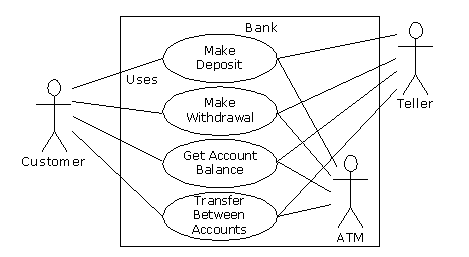 ΔΠΘ-ΤΜΗΜΑ ΜΠΔ: ΑΝΤΙΚΕΙΜΕΝΟΣΤΡΑΦΗΣ ΠΡΟΓΡΑΜΜΑΤΙΣΜΟΣ/ 03
10
3. Τα πέντε στάδια σχεδιασμού αντικειμένων
Object discovery. Γίνεται κατά την αρχική σχεδίαση του προβλήματος.
Object assembly. Κατά τη διαδικασία δόμησης του αντικειμένου προκύπτει η ανάγκη για νέα μέλη που δεν ήταν φανερά στο προηγούμενο στάδιο. Οι ανάγκες του αντικειμένου ίσως απαιτούν και νέες κλάσεις.
System construction.  Η ανάγκη για τη διασύνδεση και την επικοινωνία με άλλα αντικείμενα ίσως μεταβάλλουν τις κλάσεις ή απαιτήσουν νέες.
System extension.  Η προσθήκη νέων χαρακτηριστικών στο σύστημα ίσως αποκαλύψει ότι ο αρχικός σχεδιασμός δεν ευνοούσε την επέκταση του συστήματος.
Object reuse. Κατά τον έλεγχο και τη χρήση του αντικειμένου σε άλλες περιπτώσεις γίνονται προσθήκες και αλλαγές ώστε τελικά να προκύψει ένας τύπος που θα μπορεί να επαναχρησιμοποιηθεί.
ΔΠΘ-ΤΜΗΜΑ ΜΠΔ: ΑΝΤΙΚΕΙΜΕΝΟΣΤΡΑΦΗΣ ΠΡΟΓΡΑΜΜΑΤΙΣΜΟΣ/ 03
11
4. Οδηγίες για την ανάπτυξη αντικειμένων
Όταν ένα συγκεκριμένο πρόβλημα δημιουργεί μια κλάση, αφήστε την κλάση να αναπτυχθεί και χρησιμοποιείστε την εμπειρία από την επίλυση άλλων προβλημάτων.
Η ανακάλυψη των κλάσεων και των διεπαφών είναι το σημαντικότερο για τη σχεδίαση του συστήματος.
Μην προσπαθείτε να υλοποιήσετε τα πάντα εξ αρχής.
Ξεκινήστε τον προγραμματισμό, δημιουργήστε κάτι απλό που δουλεύει και στη συνέχεια βελτιώστε το.
Χρησιμοποιείστε απλές δομές. Μικρά και συμπαγή αντικείμενα με προφανή χρήση είναι προτιμότερα από μεγάλες και σύνθετες διεπαφές.
ΔΠΘ-ΤΜΗΜΑ ΜΠΔ: ΑΝΤΙΚΕΙΜΕΝΟΣΤΡΑΦΗΣ ΠΡΟΓΡΑΜΜΑΤΙΣΜΟΣ/ 03
12
Ξεκινήστε με ένα project που δεν έχει υψηλό ρίσκο.
Αναζητήστε επιτυχημένα παραδείγματα και τροποποιήστε τα, μην κάνετε τα πάντα από την αρχή.
Χρησιμοποιήστε έτοιμες βιβλιοθήκες κλάσεων (class libraries).
Μη ξαναγράφετε κώδικα που υπάρχει.
ΔΠΘ-ΤΜΗΜΑ ΜΠΔ: ΑΝΤΙΚΕΙΜΕΝΟΣΤΡΑΦΗΣ ΠΡΟΓΡΑΜΜΑΤΙΣΜΟΣ/ 03
13
Αν είστε manager, το έργο σας είναι :
η απόκτηση πόρων για την ομάδα σας, 
η αντιμετώπιση των εμποδίων προς την επιτυχία, και
γενικά η εξασφάλιση του πιο αποδοτικού και ευχάριστου περιβάλλοντος ώστε η ομάδα σας να πετύχει όλους τους στόχους που έχουν απαιτηθεί από εσάς.
ΔΠΘ-ΤΜΗΜΑ ΜΠΔ: ΑΝΤΙΚΕΙΜΕΝΟΣΤΡΑΦΗΣ ΠΡΟΓΡΑΜΜΑΤΙΣΜΟΣ/ 03
14
5. Εισαγωγή στις κλάσεις(αντικειμενοστραφής προγραμματισμός)
Ο αντικειμενοστραφής προγραμματισμός (Object Oriented Programming) ενσωματώνει ΔΕΔΟΜΕΝΑ (χαρακτηριστικά) και ΣΥΝΑΡΤΗΣΕΙΣ (συμπεριφορά) σε πακέτα που ονομάζονται ΚΛΑΣΕΙΣ (CLASSES).
Οι κλάσεις είναι τύποι δεδομένων που ορίζονται από τον χρήστη (user-defined types).
Κάθε τύπος δεδομένων αποτελείται από δύο συνιστώσες:
Μια λεπτομερή απεικόνιση των αντικειμένων του τύπου
Ένα σύνολο λειτουργιών για τη διαχείριση των αντικειμένων αυτού του τύπου δεδομένων
ΔΠΘ-ΤΜΗΜΑ ΜΠΔ: ΑΝΤΙΚΕΙΜΕΝΟΣΤΡΑΦΗΣ ΠΡΟΓΡΑΜΜΑΤΙΣΜΟΣ/ 03
15
Εκτός από τις λειτουργίες αυτές δεν επιτρέπεται καμιά άλλη λειτουργία για τη διαχείριση των αντικειμένων του τύπου.
Για τους λόγους αυτούς αναφέρεται συχνά ότι οι λειτουργίες χαρακτηρίζουν αυτόν τον τύπο, δηλαδή καθορίζουν τι μπορεί και τι δεν μπορεί να γίνει σ’ αυτόν.
Μια κλάση περιγράφει ένα σύνολο αντικειμένων που έχουν ταυτόσημα χαρακτηριστικά (data elements) και συμπεριφορά (functionality).
ΔΠΘ-ΤΜΗΜΑ ΜΠΔ: ΑΝΤΙΚΕΙΜΕΝΟΣΤΡΑΦΗΣ ΠΡΟΓΡΑΜΜΑΤΙΣΜΟΣ/ 03
16
Παράδειγμα
όνομα της κλάσης
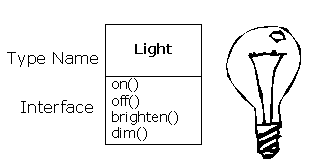 Light lt; 
lt.on();
Αντικείμενο της κλάσης
ΔΠΘ-ΤΜΗΜΑ ΜΠΔ: ΑΝΤΙΚΕΙΜΕΝΟΣΤΡΑΦΗΣ ΠΡΟΓΡΑΜΜΑΤΙΣΜΟΣ/ 03
17
Η έννοια της κληρονομικότητας (inheritance)
Ένας τύπος δεν περιγράφει μόνον τους περιορισμούς που υπάρχουν σε ένα σύνολο αντικειμένων αλλά σχετίζεται και με άλλους τύπους. Δύο τύποι μπορούν να έχουν κοινά χαρακτηριστικά και συμπεριφορές αλλά ο ένας μπορεί να περιέχει περισσότερα χαρακτηριστικά και επίσης να τα διαχειρίζεται κάπως διαφορετικά. 
Η κληρονομικότητα (Inheritance) εκφράζει την ομοιότητα μεταξύ τύπων χρησιμοποιώντας  την αρχή των βασικών τύπων (base types) και των παραγόμενων τύπων (derived types). 
Ένας βασικός τύπος περιέχει όλα τα χαρακτηριστικά και τις συμπεριφορές που είναι κοινά μεταξύ των τύπων που απορρέουν από αυτόν. 
Δημιουργούμε ένα βασικό τύπο για να αναπαριστά τον πυρήνα των ιδεών σε σχέση με κάποια αντικείμενα του συστήματος που θα υλοποιηθεί. 
Από αυτόν τον βασικό τύπο, παράγονται άλλοι τύποι για να εκφράσουν τους διαφορετικούς τρόπους με τους οποίους ο βασικός πυρήνας μπορεί να γίνει αντιληπτός.
ΔΠΘ-ΤΜΗΜΑ ΜΠΔ: ΑΝΤΙΚΕΙΜΕΝΟΣΤΡΑΦΗΣ ΠΡΟΓΡΑΜΜΑΤΙΣΜΟΣ/ 03
18
Παράδειγμα
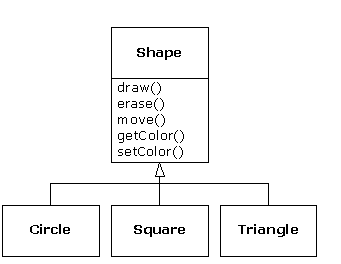 ΔΠΘ-ΤΜΗΜΑ ΜΠΔ: ΑΝΤΙΚΕΙΜΕΝΟΣΤΡΑΦΗΣ ΠΡΟΓΡΑΜΜΑΤΙΣΜΟΣ/ 03
19
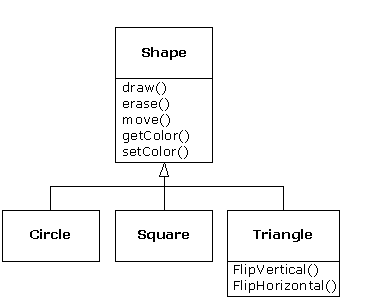 ΔΠΘ-ΤΜΗΜΑ ΜΠΔ: ΑΝΤΙΚΕΙΜΕΝΟΣΤΡΑΦΗΣ ΠΡΟΓΡΑΜΜΑΤΙΣΜΟΣ/ 03
20
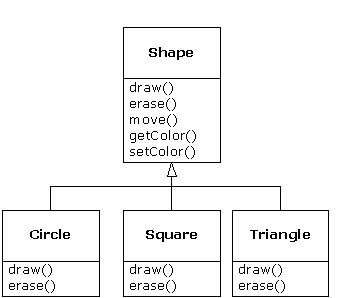 ΔΠΘ-ΤΜΗΜΑ ΜΠΔ: ΑΝΤΙΚΕΙΜΕΝΟΣΤΡΑΦΗΣ ΠΡΟΓΡΑΜΜΑΤΙΣΜΟΣ/ 03
21
6. Περιεχόμενα κλάσεων
Ο ορισμός μιας κλάσης αποτελείται από 2 τμήματα:
Επικεφαλίδα (header) : καθορίζει το όνομα της κλάσης καθώς και τις βασικές της κλάσεις (base classes)
Σώμα (body) : καθορίζει τα μέλη της κλάσης (members)

Υποστηρίζονται δύο τύποι για τα μέλη της κλάσης:
Data members : παίζουν τον ρόλο των μεταβλητών της κλάσης 
Member functions ή methods: είναι συναρτήσεις που προσδιορίζουν τις λειτουργίες της κλάσης, αναφέρονται και ως διεπαφή (interface) της κλάσης.
ΔΠΘ-ΤΜΗΜΑ ΜΠΔ: ΑΝΤΙΚΕΙΜΕΝΟΣΤΡΑΦΗΣ ΠΡΟΓΡΑΜΜΑΤΙΣΜΟΣ/ 03
22
Μια κλάση είναι ένα σχεδιάγραμμα και μπορεί να χρησιμοποιηθεί πολλές φορές για τη δημιουργία αντικειμένων της ίδιας κλάσης.

Χρήση των κλάσεων :
Στο κυρίως πρόγραμμα (main() ) oρίζονται αντικείμενα (objects) της κλάσης.
ΔΠΘ-ΤΜΗΜΑ ΜΠΔ: ΑΝΤΙΚΕΙΜΕΝΟΣΤΡΑΦΗΣ ΠΡΟΓΡΑΜΜΑΤΙΣΜΟΣ/ 03
23
Ορισμοί (1)
Μια κλάση είναι μια λογική μέθοδος οργάνωσης δεδομένων (data) και συναρτήσεων (functions) στην ίδια δομή (structure)
Τα μέλη (members) μιας κλάσης μπορούν να είναι:
private:
public:
protected:
ΔΠΘ-ΤΜΗΜΑ ΜΠΔ: ΑΝΤΙΚΕΙΜΕΝΟΣΤΡΑΦΗΣ ΠΡΟΓΡΑΜΜΑΤΙΣΜΟΣ/ 03
24
Ορισμοί (2)
private: τα μέλη αυτά είναι προσπελάσιμα μόνον από άλλα μέλη της ίδιας κλάσης ή από «φιλικές» κλάσεις (έχουν πρόσβαση όλοι οι χρήστες της κλάσης)
public: τα μέλη αυτά είναι προσπελάσιμα από οποιοδήποτε σημείο η κλάση είναι ορατή (έχουν πρόσβαση μόνον τα μέλη της κλάσης)
protected: τα μέλη αυτά είναι προσπελάσιμα από μέλη της ίδιας και «φιλικών» κλάσεων, επίσης και από μέλη «derived» δηλ. παραγόμενων ή απορρεουσών κλάσεων
ΔΠΘ-ΤΜΗΜΑ ΜΠΔ: ΑΝΤΙΚΕΙΜΕΝΟΣΤΡΑΦΗΣ ΠΡΟΓΡΑΜΜΑΤΙΣΜΟΣ/ 03
25
Ιδιότητες κλάσεων
Απόκρυψη πληροφοριών
τα αντικείμενα της κλάσης μπορούν να επικοινωνούν μεταξύ τους μέσω καλά σχεδιασμένων διεπαφών (interfaces)
οι κλάσεις δεν επιτρέπεται να γνωρίζουν πως υλοποιούνται άλλες κλάσεις - οι λεπτομέρειες εφαρμογής «κρύβονται» εντός των κλάσεων.
ΔΠΘ-ΤΜΗΜΑ ΜΠΔ: ΑΝΤΙΚΕΙΜΕΝΟΣΤΡΑΦΗΣ ΠΡΟΓΡΑΜΜΑΤΙΣΜΟΣ/ 03
26
Επικοινωνία κλάσης και προγράμματος
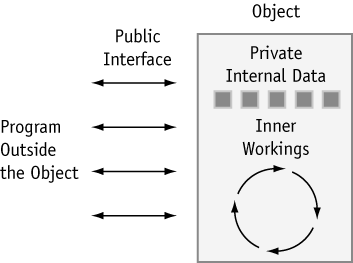 ΔΠΘ-ΤΜΗΜΑ ΜΠΔ: ΑΝΤΙΚΕΙΜΕΝΟΣΤΡΑΦΗΣ ΠΡΟΓΡΑΜΜΑΤΙΣΜΟΣ/ 03
27
7. Αντικείμενα (objects)
Οι μεταβλητές που αναφέρονται σε κλάσεις ονομάζονται αντικείμενα (objects).
Στα προγράμματα σε C++ :
αποφασίζουμε για τα περιεχόμενα κάθε κλάσης που θα χρησιμοποιήσουμε, 
δηλώνουμε τις κλάσεις και στη συνέχεια
ορίζουμε μεταβλητές – αντικείμενα της κλάσης.
Οι κλάσεις στη γλώσσα C++ είναι εξέλιξη των δομών της γλώσσας C.
ΔΠΘ-ΤΜΗΜΑ ΜΠΔ: ΑΝΤΙΚΕΙΜΕΝΟΣΤΡΑΦΗΣ ΠΡΟΓΡΑΜΜΑΤΙΣΜΟΣ/ 03
28
Παράδειγμα – 1: μια απλή κλάση
#include <iostream.h>

class SimpleClass
{
public:
	int myValue;
};

int main()
{

	SimpleClass myClass;
	myClass.myValue = 10;

	//  Will print 10
	cout << myClass.myValue << endl;
	return 0;
}
ΔΠΘ-ΤΜΗΜΑ ΜΠΔ: ΑΝΤΙΚΕΙΜΕΝΟΣΤΡΑΦΗΣ ΠΡΟΓΡΑΜΜΑΤΙΣΜΟΣ/ 03
29
Παράδειγμα - 2: χρήση δομής
struct date { int day; int month; int year; };
…
date birthday;  (ορισμός μιας μεταβλητής του τύπου date)
	birthday.day = 17; birthday.month = 7; birthday.year = 1984; 
int validDate(int d, int m, int y) /* μια συνάρτηση για έλεγχο ημερομηνίας – ανεξάρτητη από τα προηγούμενα */
{  if (d < 1 || d > 31) return 0; if (m < 1 || m > 12) return 0; if (y < 1900) return 0; return 1; }
ΔΠΘ-ΤΜΗΜΑ ΜΠΔ: ΑΝΤΙΚΕΙΜΕΝΟΣΤΡΑΦΗΣ ΠΡΟΓΡΑΜΜΑΤΙΣΜΟΣ/ 03
30
Παράδειγμα - 2: με χρήση κλάσης
class date { //εδώ ξεκινά ο ορισμός της κλάσηςpublic:  //μέλη της κλάσης – data members 
	int day; int month; int year; int validDate(int d, int m, int y) /*member function*/
	{  if (d < 1 || d > 31) return 0; if (m < 1 || m > 12) return 0; if (y < 1900) return 0; return 1;  }
ΔΠΘ-ΤΜΗΜΑ ΜΠΔ: ΑΝΤΙΚΕΙΜΕΝΟΣΤΡΑΦΗΣ ΠΡΟΓΡΑΜΜΑΤΙΣΜΟΣ/ 03
31
int setDate(int d, int m, int y)  // member function
{  if (validDate(d, m, y)) 	{  	day = d;    		month = m;    		year = y;    	  return 1;  } else return 0; } } }; //Εδώ τελειώνει ο ορισμός της κλάσης
date birthday; //αντικείμενο της κλάσης
	birthday.setDate(17, 7, 1984); birthday.setDate(4, 14, 1982);
ΔΠΘ-ΤΜΗΜΑ ΜΠΔ: ΑΝΤΙΚΕΙΜΕΝΟΣΤΡΑΦΗΣ ΠΡΟΓΡΑΜΜΑΤΙΣΜΟΣ/ 03
32
Παράδειγμα –3
Ορισμός κλάσης για τις συντεταγμένες σημείου σε δύο διαστάσεις :
class Point 
{
	int xVal, yVal;
public:
	void SetPt (int, int);
	void OffsetPt (int, int);
}; 
	Η εξ ορισμού κατάσταση των data members (αν ΔΕΝ δηλώνεται ρητά) είναι private.
ΔΠΘ-ΤΜΗΜΑ ΜΠΔ: ΑΝΤΙΚΕΙΜΕΝΟΣΤΡΑΦΗΣ ΠΡΟΓΡΑΜΜΑΤΙΣΜΟΣ/ 03
33
Εναλλακτικός – ισοδύναμος ορισμός
class Point 
{
public:
	void SetPt (int, int);
	void OffsetPt (int, int);
private:
	int	 xVal, yVal;
};
ΔΠΘ-ΤΜΗΜΑ ΜΠΔ: ΑΝΤΙΚΕΙΜΕΝΟΣΤΡΑΦΗΣ ΠΡΟΓΡΑΜΜΑΤΙΣΜΟΣ/ 03
34
Χρήση του τελεστή ::
void Point::SetPt (int x, int y)
{
	xVal = x;
	yVal = y;
}
 void Point::OffsetPt (int x, int y)
{
	xVal += x;
	yVal += y;
} 
	Ο τελεστής :: χρησιμοποιείται για τον ορισμό των συναρτήσεων – μελών εκτός των ορίων της κλάσης
ΔΠΘ-ΤΜΗΜΑ ΜΠΔ: ΑΝΤΙΚΕΙΜΕΝΟΣΤΡΑΦΗΣ ΠΡΟΓΡΑΜΜΑΤΙΣΜΟΣ/ 03
35
Ορισμός αντικειμένου της κλάσης Point :

Point pt;	// pt is an object of class Point
pt.SetPt(10,20);	// pt is set to (10,20)
pt.OffsetPt(2,2);	// pt becomes (12,22)

	Οι συναρτήσεις (member functions) καλούνται χρησιμοποιώντας τον συμβολισμό : object.member function
ΔΠΘ-ΤΜΗΜΑ ΜΠΔ: ΑΝΤΙΚΕΙΜΕΝΟΣΤΡΑΦΗΣ ΠΡΟΓΡΑΜΜΑΤΙΣΜΟΣ/ 03
36
Η παρακάτω δήλωση είναι λανθασμένη:

pt.xVal = 10;		// illegal 

	Τα μέλη xVal, yVal (data members) είναι private και επομένως ο χρήστης δεν έχει τη δυνατότητα να τα διαχειριστεί άμεσα, αλλά μόνον μέσω λειτουργιών που ανήκουν στην κλάση Point (δηλ. μέσω των member functions της κλάσης)
ΔΠΘ-ΤΜΗΜΑ ΜΠΔ: ΑΝΤΙΚΕΙΜΕΝΟΣΤΡΑΦΗΣ ΠΡΟΓΡΑΜΜΑΤΙΣΜΟΣ/ 03
37
Παράδειγμα - 4
// This program demonstrates a simple class.
#include <iostream.h>
// Rectangle class declaration.
class Rectangle
{
	private:
		float width;
		float length;
		float area;
	public:
		void setData(float, float);
		void calcArea(void);
		float getWidth(void);
		float getLength(void);
		float getArea(void);
};
ΔΠΘ-ΤΜΗΜΑ ΜΠΔ: ΑΝΤΙΚΕΙΜΕΝΟΣΤΡΑΦΗΣ ΠΡΟΓΡΑΜΜΑΤΙΣΜΟΣ/ 03
38
// setData copies the argument w to private member width and
// l to private member length.
void Rectangle::setData(float w, float l)
{
	width = w;
	length = l;
}

// calcArea multiplies the private members width and length.
// The result is stored in the private member area.
void Rectangle::calcArea(void)
{
	area = width * length;
}

// getWidth returns the value in the private member width.
float Rectangle::getWidth(void)
{
	return width;
}
ΔΠΘ-ΤΜΗΜΑ ΜΠΔ: ΑΝΤΙΚΕΙΜΕΝΟΣΤΡΑΦΗΣ ΠΡΟΓΡΑΜΜΑΤΙΣΜΟΣ/ 03
39
// getLength returns the value in the private member length.
float Rectangle::getLength(void)
{
	return length;
}

// getArea returns the value in the private member area.
float Rectangle::getArea(void)
{
	return area;
}

void main(void)
{
	Rectangle box;
	float wide, long;
	cout << "This program will calculate the area of a\n";
	cout << "rectangle. What is the width? ";
	cin >> wide;
	cout << "What is the length? ";
ΔΠΘ-ΤΜΗΜΑ ΜΠΔ: ΑΝΤΙΚΕΙΜΕΝΟΣΤΡΑΦΗΣ ΠΡΟΓΡΑΜΜΑΤΙΣΜΟΣ/ 03
40
cin >> long;
	box.setData(wide, long);
	box.calcArea();
	cout << "Here is the rectangle's data:\n";
	cout << "width: " << box.getWidth() << endl;
	cout << "length: " << box.getLength() << endl;
	cout << "area: " << box.getArea() << endl;
}	
Program Output
This program will calculate the area of a
rectangle. What is the width? 10 [Enter]
What is the length? 5 [Enter]
Here is the rectangle's data:
width: 10
length: 5
area: 50
ΔΠΘ-ΤΜΗΜΑ ΜΠΔ: ΑΝΤΙΚΕΙΜΕΝΟΣΤΡΑΦΗΣ ΠΡΟΓΡΑΜΜΑΤΙΣΜΟΣ/ 03
41
Παράδειγμα - 5
Να δημιουργηθεί μια κλάση με όνομα employee και με μέλη:
Data members (private)
Όνομα (πίνακας χαρακτήρων 20 θέσεων)
Κωδικός (int)
Πλήθος ημερών εργασίας για καθένα από τους 12 μήνες του έτους (τύπος δεδομένων ???)
Ημερομίσθιο (float - είναι το ίδιο για όλο το έτος)
ΔΠΘ-ΤΜΗΜΑ ΜΠΔ: ΑΝΤΙΚΕΙΜΕΝΟΣΤΡΑΦΗΣ ΠΡΟΓΡΑΜΜΑΤΙΣΜΟΣ/ 03
42
Member functions (public)
input (εισαγωγή δεδομένων για ένα object του τύπου employee)
output (εμφάνιση δεδομένων ενός object του τύπου employee)
salary (υπολογισμός του ετήσιου συνολικού μισθού ενός object του τύπου employee)
ΔΠΘ-ΤΜΗΜΑ ΜΠΔ: ΑΝΤΙΚΕΙΜΕΝΟΣΤΡΑΦΗΣ ΠΡΟΓΡΑΜΜΑΤΙΣΜΟΣ/ 03
43
Η συνάρτηση main :
Θα ορίζει ένα πίνακα objects του τύπου employee 5 θέσεων
Θα εισάγει τα δεδομένα στον πίνακα
Θα εμφανίζει τα στοιχεία του πίνακα
Θα υπολογίζει και θα εμφανίζει το συνολικό ετήσιο μισθό όλων των υπαλλήλων που έχουν καταχωρηθεί στον πίνακα
ΔΠΘ-ΤΜΗΜΑ ΜΠΔ: ΑΝΤΙΚΕΙΜΕΝΟΣΤΡΑΦΗΣ ΠΡΟΓΡΑΜΜΑΤΙΣΜΟΣ/ 03
44
Παράδειγμα - 6
Στο προηγούμενο Παράδειγμα - 5 :
να τροποποιήσετε κατάλληλα τα περιεχόμενα της κλάσης (data members και member functions) ώστε το ημερομίσθιο να μπορεί να είναι διαφορετικό για καθένα από τους 12 μήνες του έτους
να προσθέσετε στην κλάση :
μια member function που θα βρίσκει ποιος μήνας για κάθε αντικείμενο τύπου employee έχει τον μεγαλύτερο μισθό (σε περίπτωση πολλών μεγίστων να εμφανίζεται ο μήνας με τον μικρότερο αριθμό) και ποιος είναι ο μέγιστος μισθός
Μια member function που θα εμφανίζει τον μέγιστο μισθό καθώς και τον αντίστοιχο αριθμό του μήνα
ΔΠΘ-ΤΜΗΜΑ ΜΠΔ: ΑΝΤΙΚΕΙΜΕΝΟΣΤΡΑΦΗΣ ΠΡΟΓΡΑΜΜΑΤΙΣΜΟΣ/ 03
45